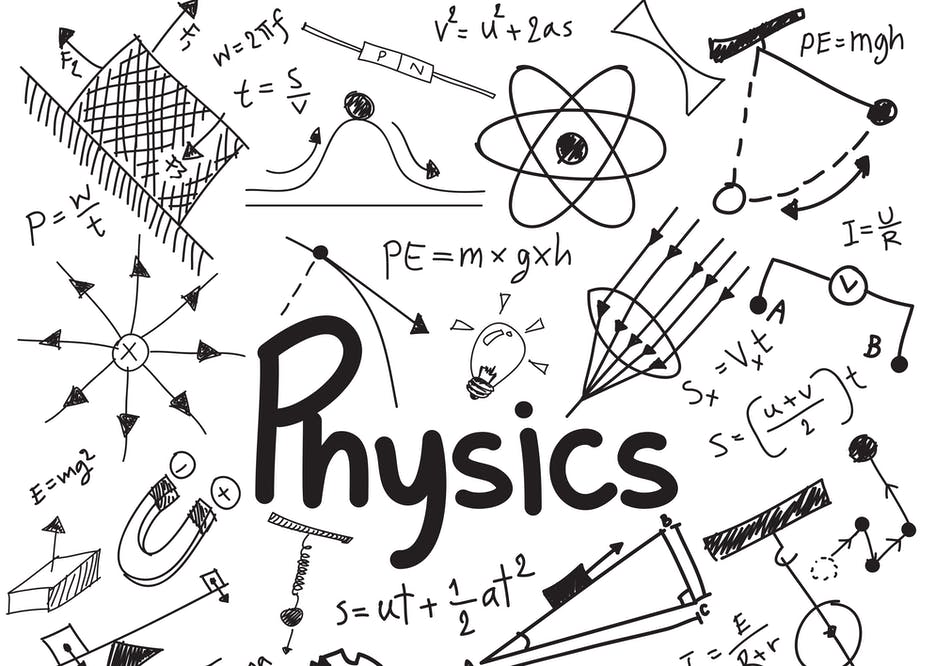 Η διάλεξη θα ξεκινήσει 
στις 10:15 ακριβώς
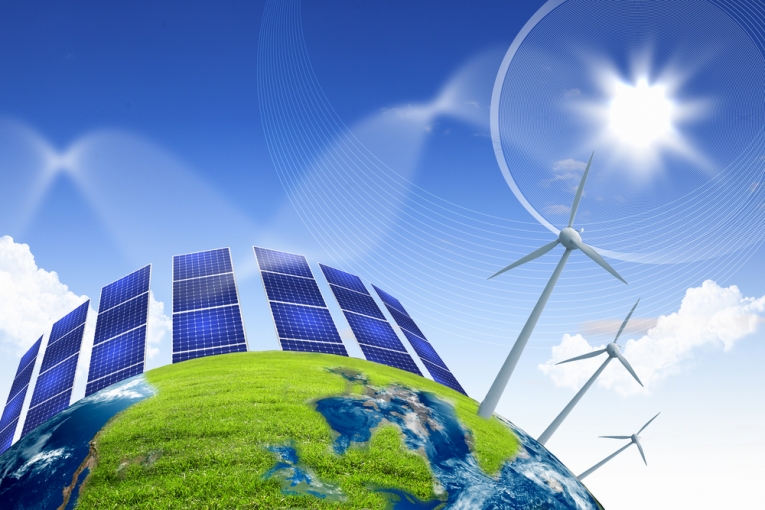 Φυσική για Μηχανικούς
Ενέργεια Συστήματος
Εικόνα: Στη φυσική, η ενέργεια είναι μια ιδιότητα των αντικειμένων που μπορεί να μεταφερθεί σε άλλα αντικείμενα ή να μετατραπεί σε διάφορες μορφές, αλλά δεν μπορεί να δημιουργηθεί ή να καταστραφεί. Η "ικανότητα ενός συστήματος να παράγει έργο" είναι μια κοινή περιγραφή, αλλά είναι δύσκολο να δοθεί ένας ενιαίος συνολικός ορισμός της ενέργειας, εξαιτίας των πολλών μορφών της.
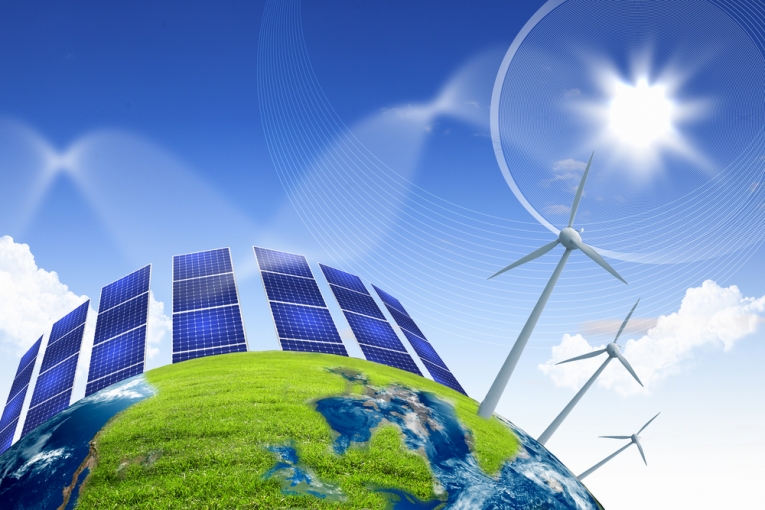 Φυσική για Μηχανικούς
Ενέργεια Συστήματος
Εικόνα: Στη φυσική, η ενέργεια είναι μια ιδιότητα των αντικειμένων που μπορεί να μεταφερθεί σε άλλα αντικείμενα ή να μετατραπεί σε διάφορες μορφές, αλλά δεν μπορεί να δημιουργηθεί ή να καταστραφεί. Η "ικανότητα ενός συστήματος να παράγει έργο" είναι μια κοινή περιγραφή, αλλά είναι δύσκολο να δοθεί ένας ενιαίος συνολικός ορισμός της ενέργειας, εξαιτίας των πολλών μορφών της.
Ενέργεια Συστήματος (review…)
Ενέργεια Συστήματος (review…)
Ενέργεια Συστήματος
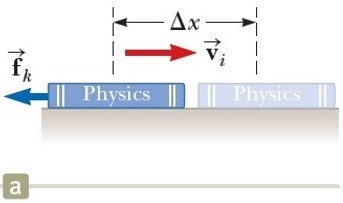 Ενέργεια Συστήματος
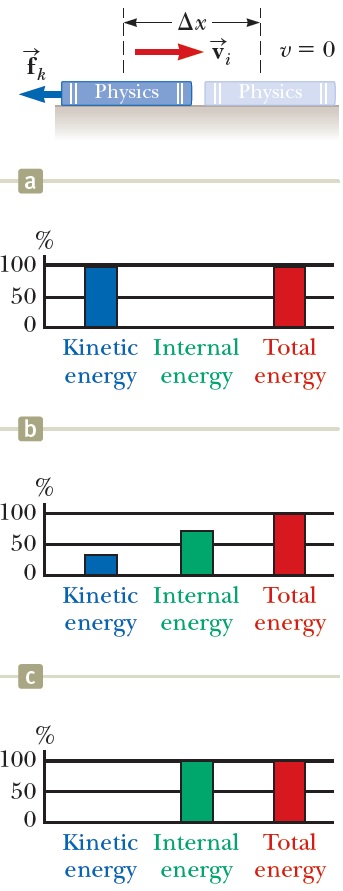 Ενέργεια Συστήματος
Ενέργεια Συστήματος
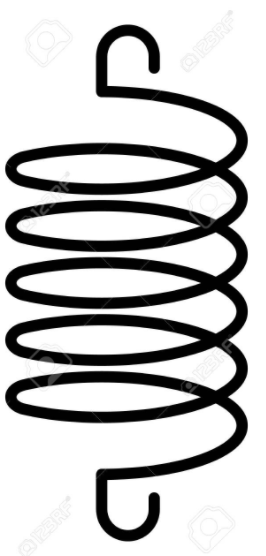 Παράδειγμα – Λύση:Να βρείτε: (α) τη μέγιστη ταχύτητα της βελόνας.
Ενέργεια Συστήματος
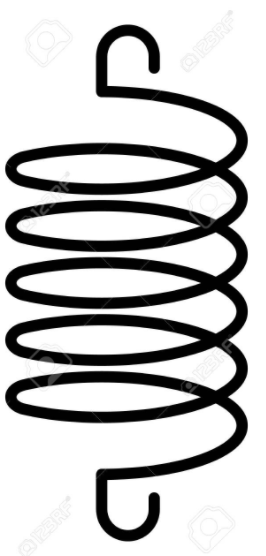 Ενέργεια Συστήματος
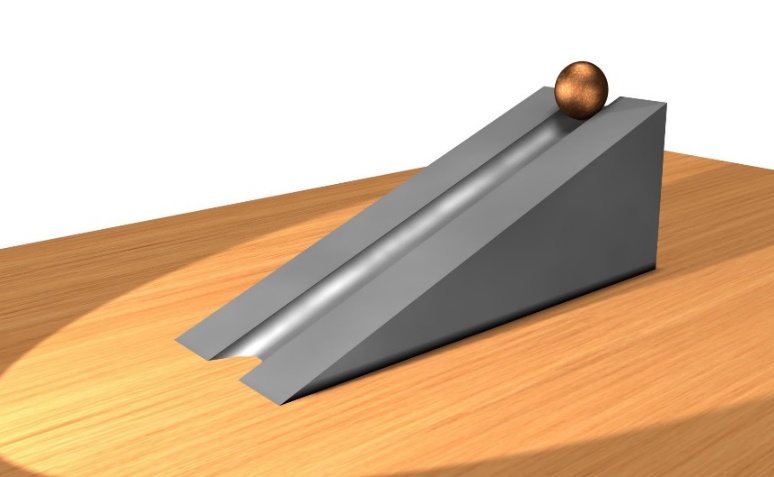 Ενέργεια Συστήματος
Αυτή η εξάρτηση από τη διαδρομή («μονοπάτι») που ακολουθεί το σώμα ορίζει δυο κατηγορίες δυνάμεων:
Συντηρητικές (conservative)
Ανεξάρτητη από τη διαδρομή, π.χ. δύναμη βαρύτητας
Μη συντηρητικές (nonconservative)
Εξάρτηση από τη διαδρομή, π.χ. δύναμη τριβής ολίσθησης

Συντηρητικές δυνάμεις - Ιδιότητες:
Το έργο που παράγεται από μια τέτοια δύναμη σε ένα σώμα που κινείται ανάμεσα σε οποιαδήποτε δυο σημεία είναι ανεξάρτητο της διαδρομής ανάμεσα σε αυτά.
Το έργο που παράγεται από μια τέτοια δύναμη σε ένα σώμα που κινείται σε κλειστή διαδρομή είναι μηδέν.
Ενέργεια Συστήματος
Συντηρητικές δυνάμεις - Ιδιότητες:
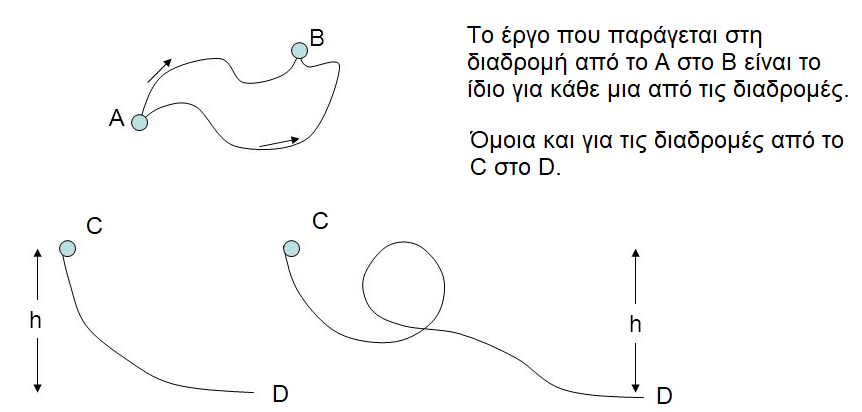 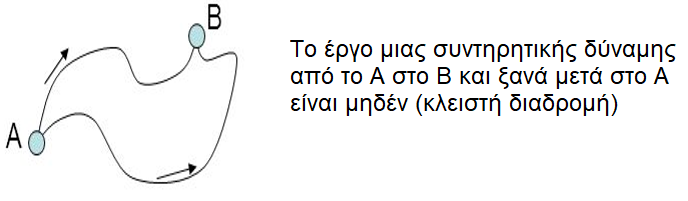 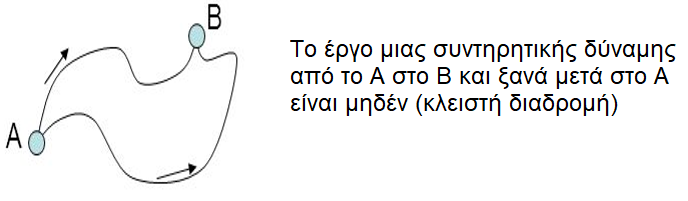 Ενέργεια Συστήματος
Ενέργεια Συστήματος
Ενέργεια Συστήματος
Ενέργεια Συστήματος
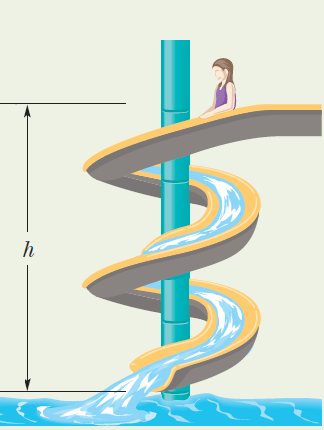 Ενέργεια Συστήματος
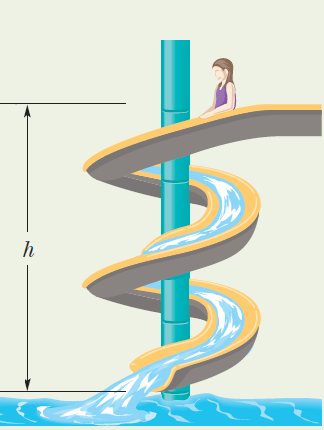 Παράδειγμα – Λύση:
Ενέργεια Συστήματος
Ενέργεια Συστήματος
Ενέργεια Συστήματος
Ενέργεια Συστήματος
Ενέργεια Συστήματος
Συνεχίζεται... 